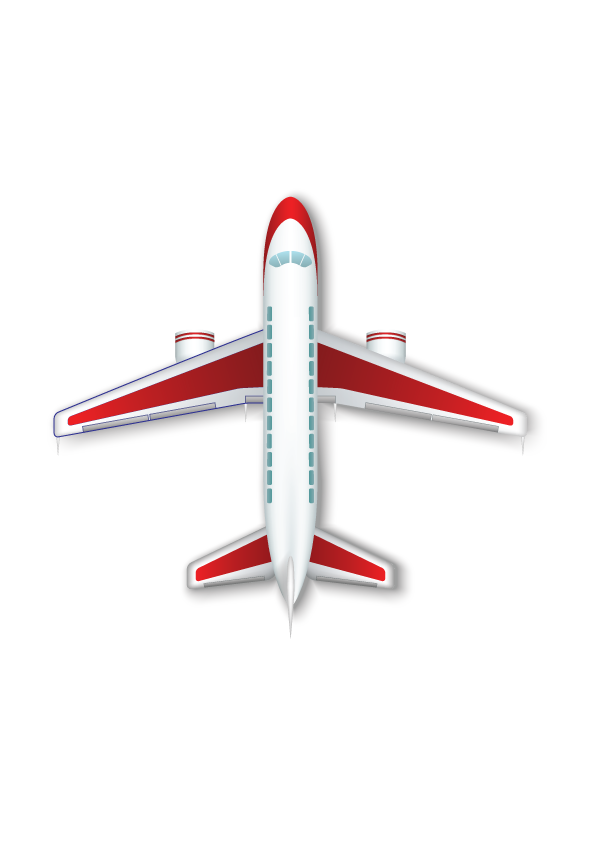 الوجبات السريعة
الوحبات السريعة ؟
الوحدة
1
الأغذية التي يتم تحضيرها و تقديمها في وقت قصير مثل شطائر اللحم ، البطاطس المقلية ، البيتزا ، الدجاج المحمر ، الشاورما .......إلخ
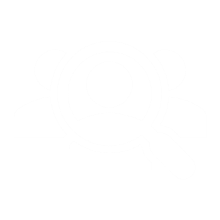 أ
ب
تعد التغذية المسؤول الأول عن صحة الإنسان ، فليس كل غذاء يتناوله الشخص يؤدي دوره الصحي في جسمه ، فمثلا تناول الوجبات السريعة مع قلة الحركة يعد من الأسباب الرئيسة للسمنة
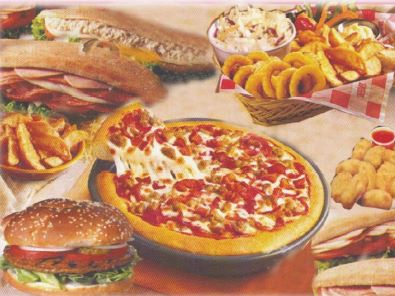 توعية صحية
الوحبات السريعة
نشاط 1
على الرغم من انتشار السمنة إلا أنهم يعانون من ضعف عام في صحتهم ، ما السبب؟
الوحدة
1
لإصابتهم بفقر الدم الانيميا فهم يتناولون طعاما غير صحي يصيبهم بالسمنة دون تغطية احتياجات الجسم
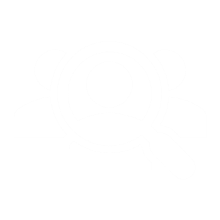 أ
ا
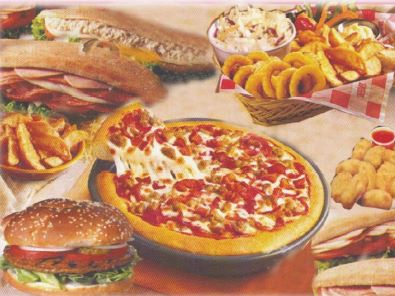 توعية صحية
الوحبات السريعة
تجدنا  في جوجل
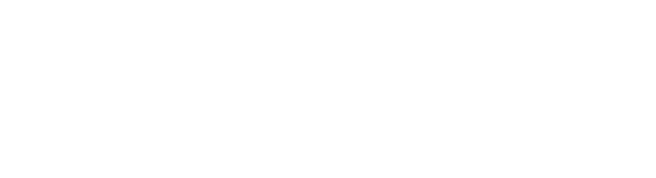 أسباب الإقبال على الوجبات السريعة
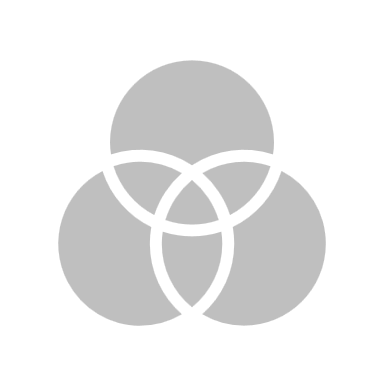 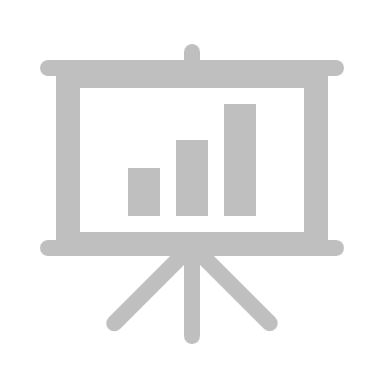 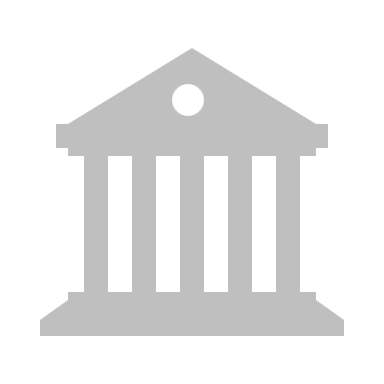 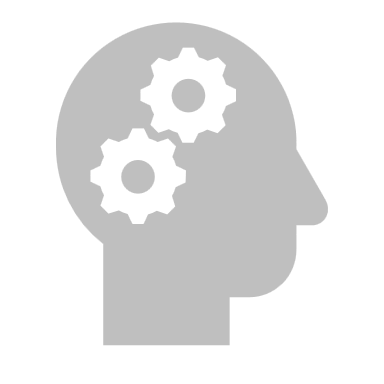 2
1
3
4
له نكهات طيبة
وجود ألعاب مسلية في المطعم
الطعم المميز
الطعام لذيذ
الأضرار الصحية للوجبات السريعة
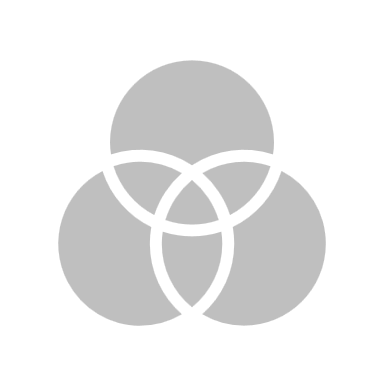 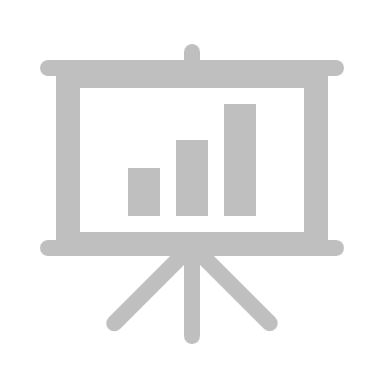 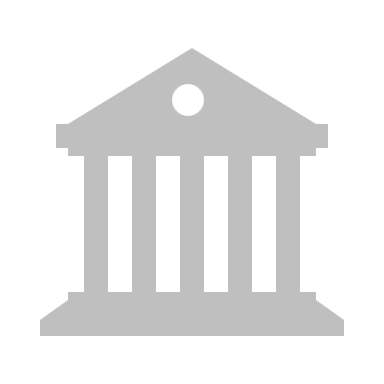 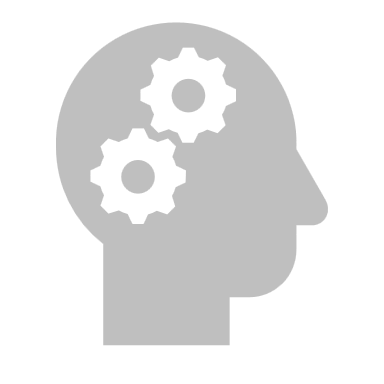 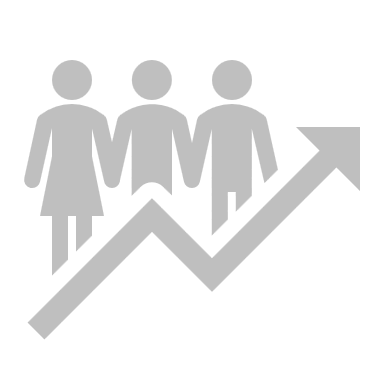 2
1
3
5
4
عدم ضمان جودة ما يتم تقديمه من لحوم فقد يكون مخلوطا ببقايا غير مرغوب فيها من الحيوان
تحتوي على كمية كبيرة من ملح الطعام و ذلك يسبب ضررا لانها ترفع نسبة الأملاح في الدم
تؤثر على الصحة العامة لنقص الفيتامينات و الأملاح المعدنية و الألياف
تحتوي على نسبة عالية من الدهون تؤدي لاتفاع نسبة الكوليسترول في الدم و السمنة
تحتوي على مواد حافظة و منكهات صناعية
الأضرار الإجتماعية و النفسية  للوجبات السريعة
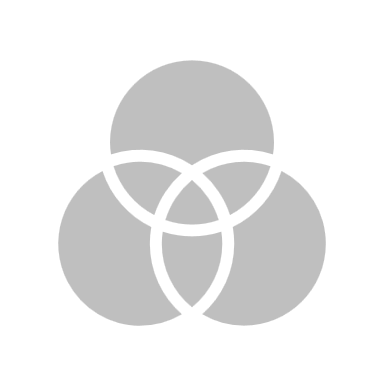 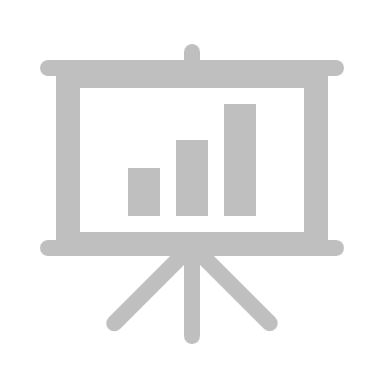 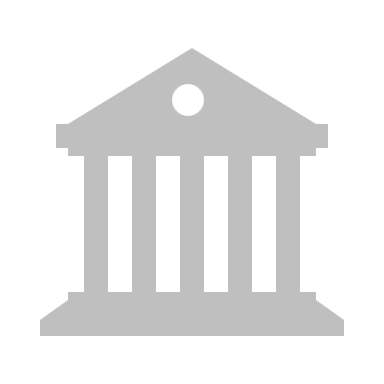 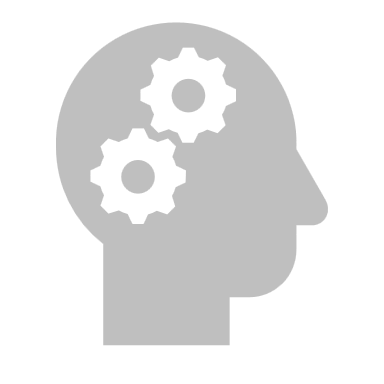 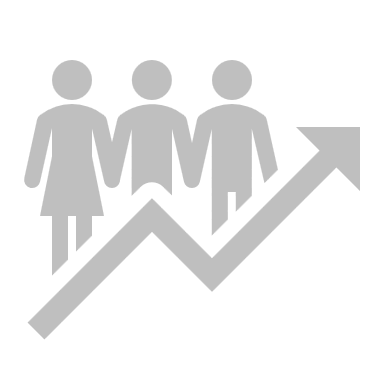 2
1
3
5
4
تقل فرص تدريب الأبناءعلى آداب الطعام لأن كل فرد يمكنه الاستقلال بوجبته مما يشكل مظهرا يبتعد عن آداب المائدة
يقل اجتماع أفراد العائلة عند تناول الوجبات الرئيسة لأن ذلك يؤدي إلى التفكك الأسري ففترة الطعام هي أفضل لحظات الاجتماع الأسري
تساهم الألعاب و الصور المصاحبة لوجبات الأطفال في التأثير السلبي على علاقة الطفل بمجتمعه الأسري
تزيد من التكاليف المادية للأسرة نظرا لارتفاع ثمن الوجبة
تشجع الأبناء في الانصراف عن تناول الوجبات الغذائية المفيدة و استبدالها بالوجبات السريعة
نشاط 1 - قارني بين وجبة معدة منزليا و ووجبة سريعة من أحد المطاعم من حيث القيمة الغذائية و الصحية و الاقتصادية
الوجبة المنزلية
الوجبات السريعة
كيف نتفادى أضرار الوحبات السريعة ؟
الوحدة
1
ممارسة بعض التمارين الرياضية مثل المشي بعد تناول الوحبة السريعة لحرق السعرات  الحرارية الزائدة
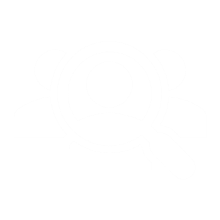 أ
ب
تقليل عدد مرات تناولها قدر الإمكان مع عدم الحرمان منها و تسمية ذلك اليوم بيوم الأكل المصنع بحيث يشير إلى أنها عادة غير مرغوبة صحيا و أنها كسر مؤقت للروتين فقط .
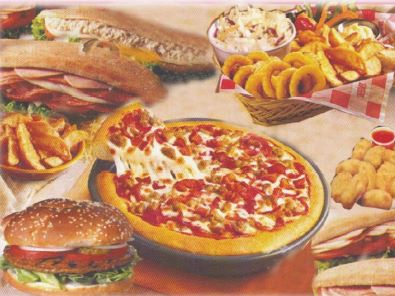 توعية صحية
الوحبات السريعة
نشاط 1
ما رأيك في الوجبات السريعة؟
الوحدة
1
الوجبات السريعة ليست صحية ، ذات قيمة غذائية قليلة ، غير موفرة للأموال
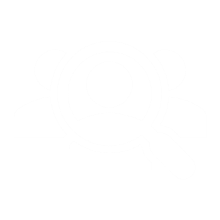 أ
ا
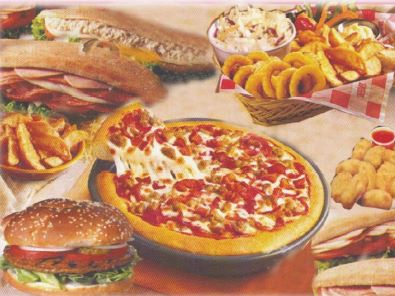 توعية صحية
الوحبات السريعة
نشاط 2
أعدي نشرة تحوي أصنافا منزلية من الطعام مشابهة للوجبات السريعة
الوحدة
1
الفلافل ،البرجر المنزلي ، الشاورما المنزلية ، الدجاج المعد بطريقة التتبيلة الحارة
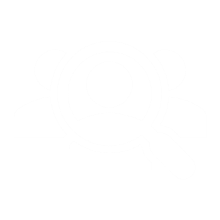 أ
ا
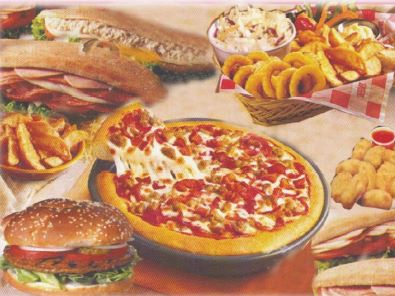 توعية صحية
الوحبات السريعة
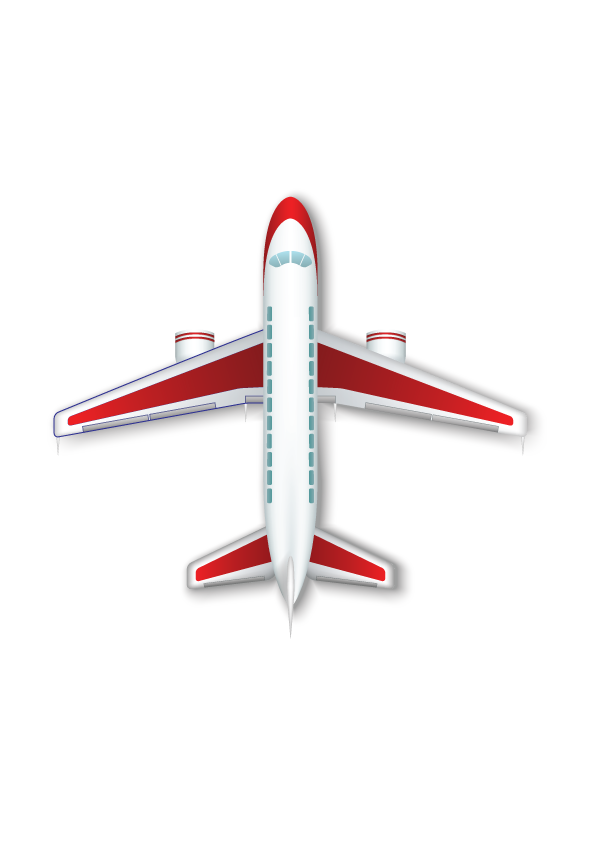 انتهى الدرس
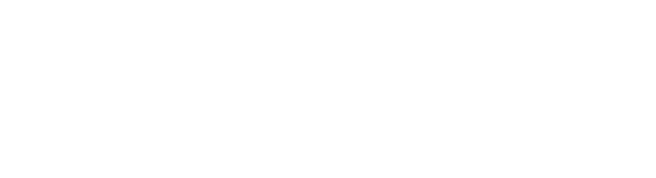 جميع الحقوق محفوظة لموقع حلول اون لاين يحق لك الاستخدام والتعديل عليها كما تشاءلكن يحرم بيعها او نشرها في المواقع الاخرى